Supply systems management:5. Process management in the supply systems
Metodický koncept k efektivní podpoře klíčových odborných kompetencí s využitím cizího jazyka ATCZ62 - CLIL jako výuková strategie na vysoké škole
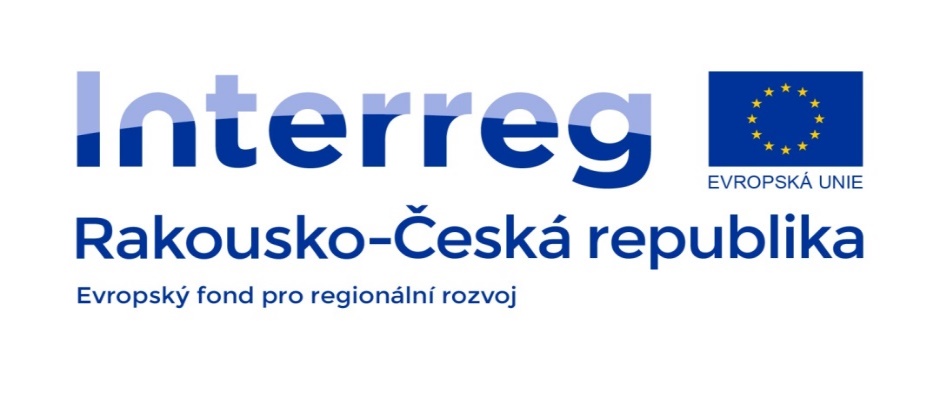 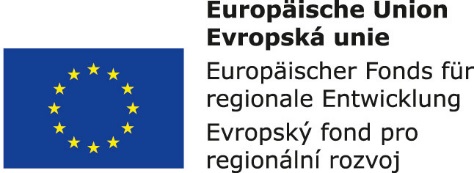 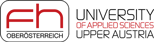 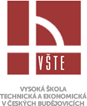 Corporate philosophy and strategy

During any business activities, it is necessary to formulate their purpose and objectives. We also need to take into consideration relevant circumstances and influences, both positive and negative, which will affect the intended activities. It is important to take into account both external and internal factors. It is appropriate to apply the STEP and SWOT analyzes.
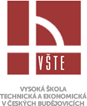 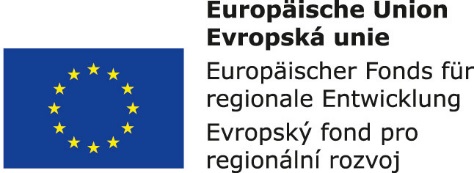 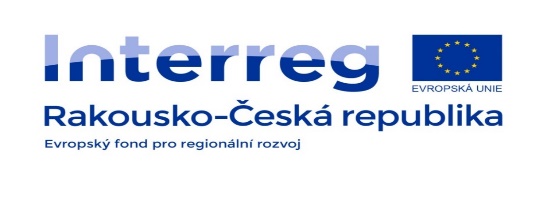 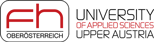 STEP analysis consists in assessing the impact of only external factors (global environment factors) on the enterprise position in following segments:

S-social factors
T-technical (technical and technological) factors
E-economic factors
P-political-legal factors
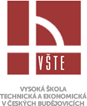 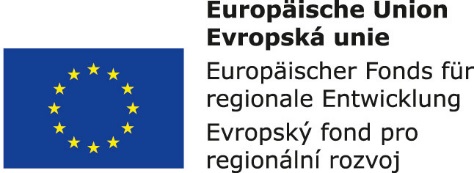 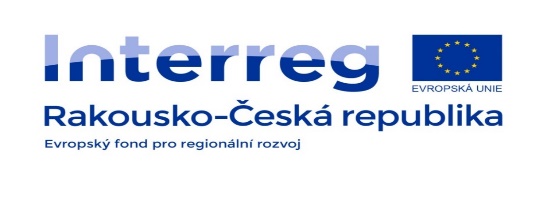 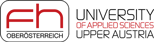 SWOT analysis is a tool especially used within value management and corporate strategy creation to identify enterprise strengths and weaknesses taking into account opportunities and threats.
Enterprise strengths:
Individual approach
Favorable prices
New innovative products and services
Enterprise location
Experience in the field
New technologies

Enterprise weaknesses:
Bad marketing strategy
Enterprise size and location
Low awareness among potential clients
Poor quality of products and services
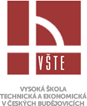 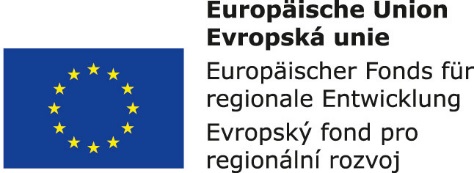 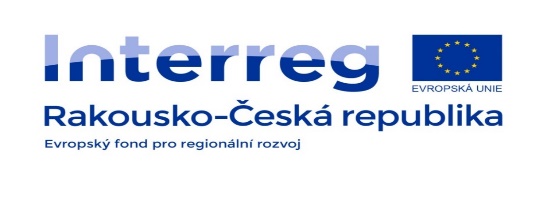 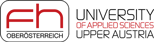 Enterprise opportunities:
Opening the EU market
Possibility to extend for additional services
Increasing need for tax advice
Low competition
Possibility to expand outside the region
Inflow of foreign investment

Enterprise threats:
Unexpected entry of the competition
Change in regulations (directives)
Government policy oppressing small entrepreneur
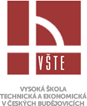 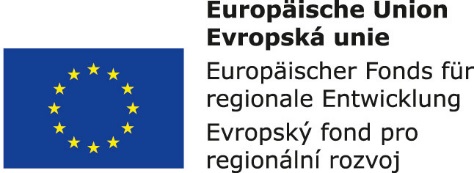 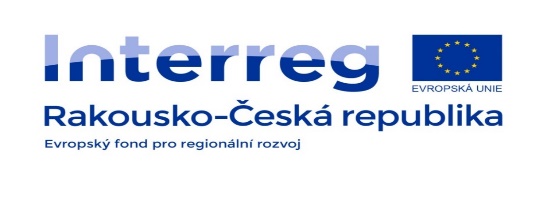 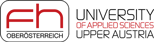 Logistics objectives:
In relation to the concept and approach to logistics, we have come to the conclusion that if a company wants to gain a market position allowing selling its products at market prices, then these products must be of interest to customers by their parameters, quality, design, service and price; comparable or even better than competing products and customers - offered to customers at the desired location, in the required quantity, at the required time, in the specified quality and at prices corresponding to the market situation.
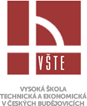 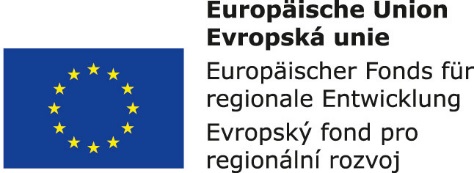 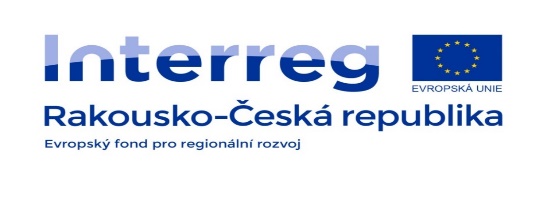 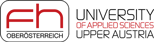 Relevant objectives in the field of logistics, ranging from large to small companies and individual craftsmen can be specified:
to provide the necessary performance in the field of supply, transport, handling, storage,
to ensure the required quality of these performances (supplier capacity, flexibility, meeting terms, consignments quality, ...) and
to optimize costs (personal, transport, handling, storage, ...).

while respecting the requirements of the environment throughout the entire process chains.
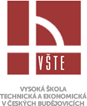 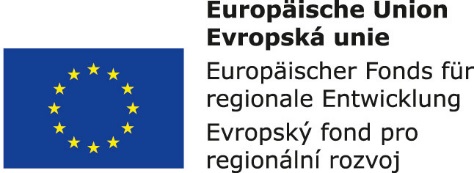 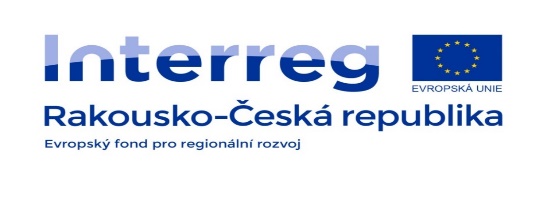 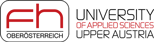 Transformation management methods

In this respect, the management methods like the Total Quality Management (TQM), Lean Production and Business Reengineering has been discussed over the last few years, basing itself on the pillars of business management orientation towards business processes, customers and co-workers. All these methods are characterized by extensive comprehensive enterprise monitoring.
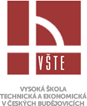 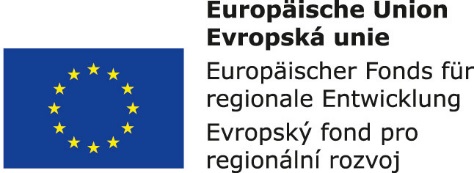 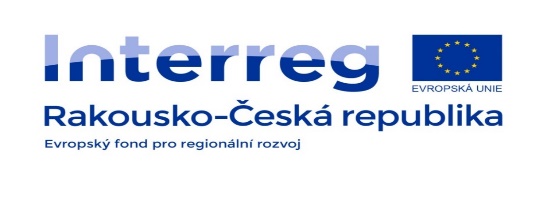 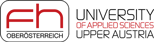